501号室
180cm
60cm
スクール3人掛け　最大75名
55cm
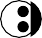 55cm
9.2m
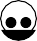 11.0m
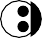 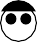 L
※プロジェクター使用の際は、最前列の中央の机一台を抜く
→音声入出力端子
控え室
3.5m
4.0m